n
Laser-Plasma Accelerator Facilitiesat the BELLA Center
Eric Esarey
Cameron Geddes and Carl Schroeder
BELLA Center

Snowmass AF6 September Workshop
Sep 24, 2020
1
BELLA Experimental Facilities: World-Leading Capabilities Driving LPA Technology for High Energy Physics and Applications
Exisiting and planned laser facilities in Building 71 at LBNL
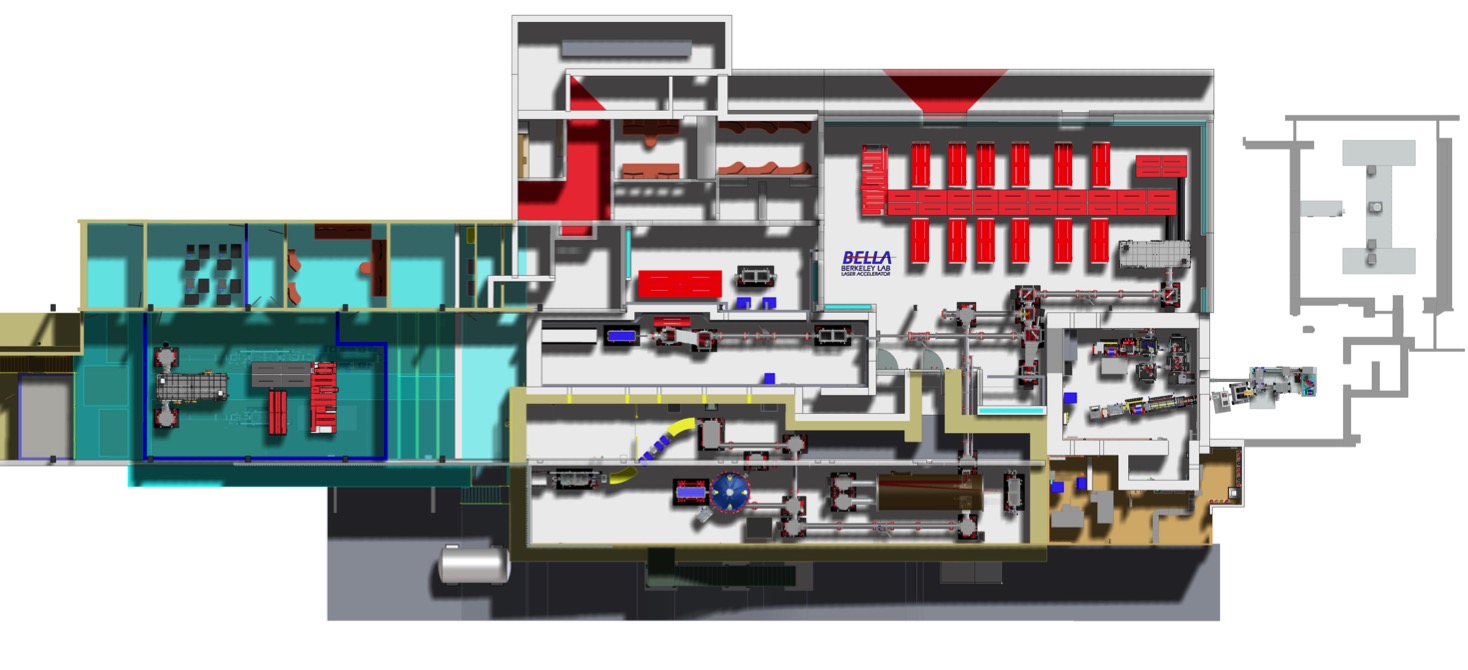 Current BELLA PW: 10 GeV
BELLA-2nd Beamline (Project)
5+5 GeV staging
100 TW
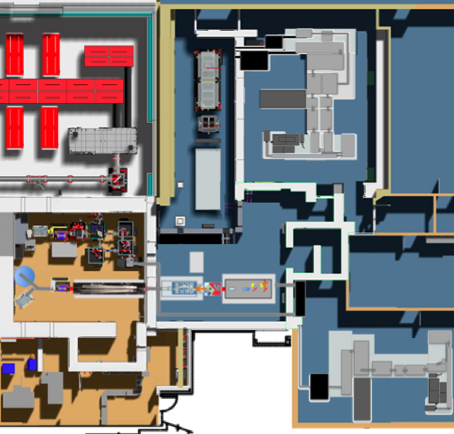 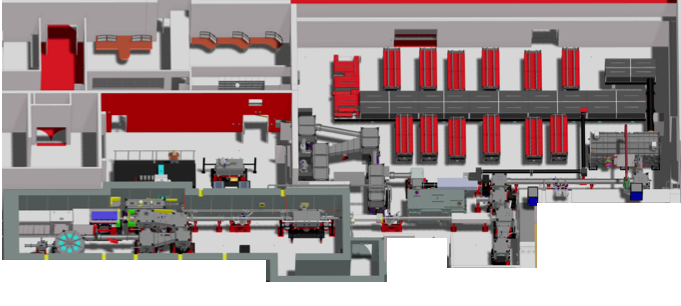 kBELLA
(Initiative)
kHz-kW LPA
Basic LPA Physics,
Radiation sources
BELLA-iP2 (Project)
Ion acceleration, HEDS
100 TW
BELLA-i beamline
(Initiative)
TW Medical
Unique resource of and for the DOE and beyond
2
BELLA Center Activities Executing the 2016 U.S. National Advanced Accelerator Development Strategy
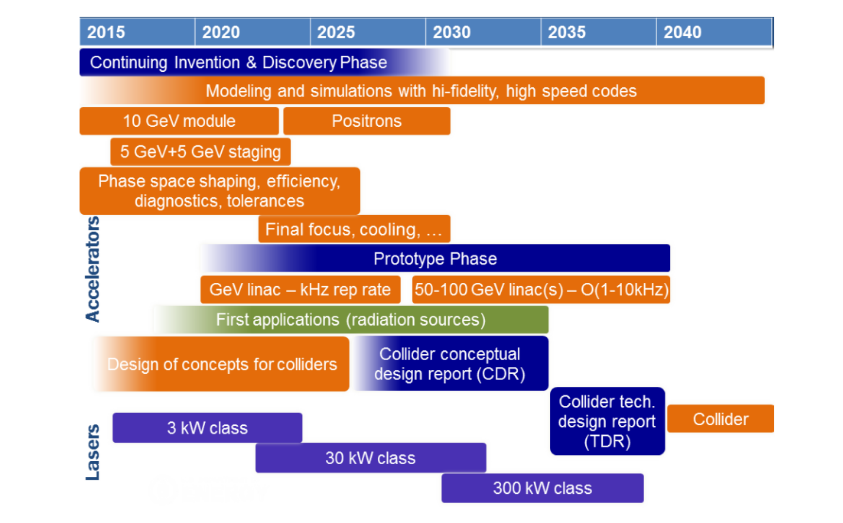 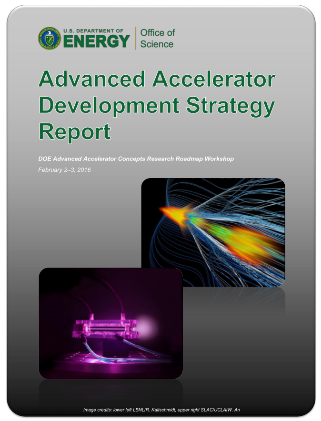 BELLA PW expts. underway
LDRD
2nd beamline underway
PW & 100 TW underway
kBELLA proposed
100 TW expts. underway
kBELLA proposed
Fiber lasers underway
3
Future path beyond fluctuation limit & for applications: kBELLAkHz will enable step change in performance via active feedback & control
nm e injectors:
≤ µm align
Important LPA firsts demonstrated
Order of magnitude in performance available, needed for HEP
kHz lasers enable precision for 
increased LPA performance
Ground & air motion fall off at O[100Hz]
Correction demonstrated on kHz-mJ systems
Laser pointing: from µrad to < 0.1 µrad
Focal spot/wave front: now at fluct. limit
Pulse shape, near field, carrier envelope phase...

kBELLA: future khz, few-Joule 30 fs system: stabilized GeV
Enables light sources 
Representative of stage physics
Develop LPA control and shaped laser pulse methods beyond limits of fluctuation
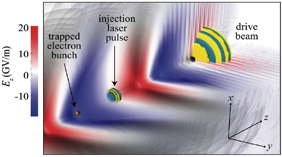 Currently		   Developing    .
E: Stable few %	       <1%
DE: Stable at 10% 	       <1% 
Diverg: ~ mrad	       < 0.1mrad
Point: ~ mrad	       < 0.1 mrad
Emittance: 0.1 µm	       0.01 µm	
Charge: ~10 pC	       ~100pC
Efficiency: few %	       ~30%
Rate: Hz		       ≥ kHz
e- only		       e-, e+
Stage
Alignment
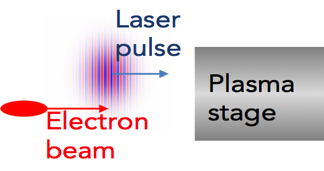 Stage efficiency
Shaped laser mode
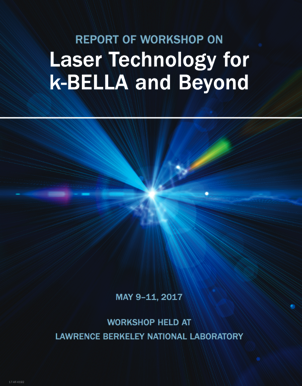 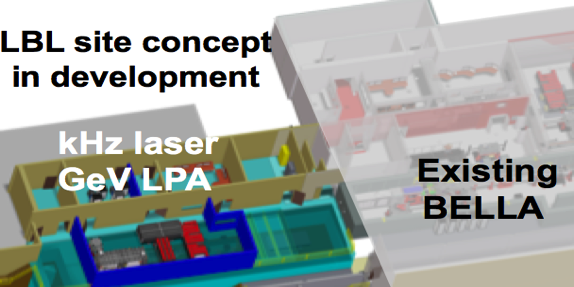 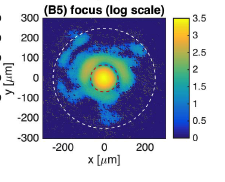 4
BELLA Center has driven sustained progress in Laser-Plasma Acceleration
Enabling a new generation of accelerators with orders of magnitude higher gradient
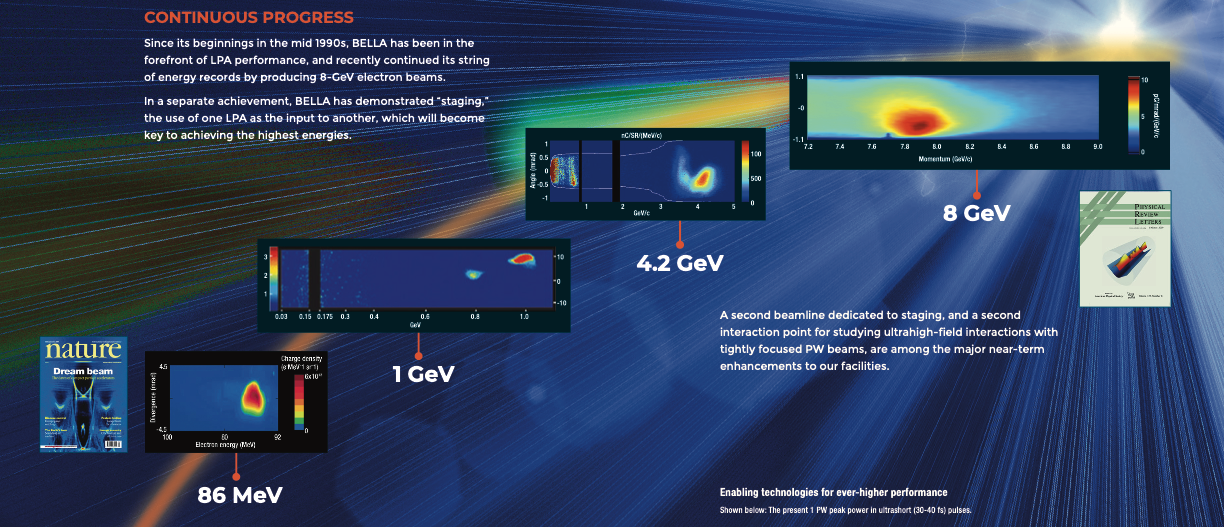 2019: 1000TW & laser heater
2014: 300TW
2014: 300TW
2006: 40TW
2006: 40TW
2004: 10TW
2004: 10TW
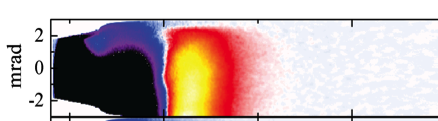 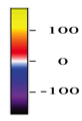 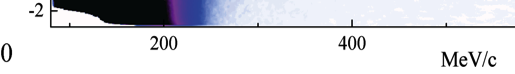 2016: 40TW staging demo
5